第1课时
对数函数的概念与图象
<<<
第6章
学习目标
1.理解对数函数的概念,会求与对数函数有关的定义域问题.
2.掌握对数函数的图象和性质.
3.掌握对数函数的图象和性质的简单应用.
导 语
通过前面的学习,我们知道了“对数源出于指数”,然而对数的发明先于指数,对数的出现是基于当时天文、航海等发展的需要,大家知道,我国在探索太空、海洋等方面取得了很大的成就,比如2020年11月24日,我国成功发射嫦娥五号探测器,12月17日凌晨嫦娥五号携带月球土壤样品安全着陆,大家知道吗?指挥本次月球探索的是一位24岁的小姑娘,同学们好好学习吧,说不定下一个指挥探索别的星球的人就是你哦.
内容索引
一、对数函数的概念
二、对数函数的图象与性质
三、对数函数图象与性质的应用
随堂演练
课时对点练
一
对数函数的概念
指数函数y=2x部分函数值如下表:
问题1
你能求出函数值为1 024和2 048时x的值吗?
提示　根据指数与对数的相互转化,我们知道y=2x可以化为x=log2y,根据对数的运算,我们便可得到x=10和x=11.
对数函数的概念
一般地,函数                               叫作对数函数,它的定义域是                .
(0,+∞)
y=logax(a>0,a≠1)
<<<
注 意 点
(1)对数函数的系数为1;
(2)真数只能是一个x;
(3)底数是a>0,且a≠1的常数.
(1)(多选)下列函数中不是对数函数的有
A.y=log2x2			B.y=log6x
C.y=logx5			D.y=log2x+1
例 1
√
√
√
A中,函数的定义域为(-∞,0)∪(0,+∞),不是对数函数.
B中,符合对数函数的结构形式,是对数函数.
C中,自变量在底数位置上,不是对数函数.
D中,对数式log2x后又加上1,不是对数函数.
√
-5
反
思
感
悟
(1)判断一个函数是否为对数函数的方法
①系数:对数符号前面的系数为1;
②底数:对数的底数是不等于1的正常数;
③真数:对数的真数仅有自变量x.
①②③同时成立的函数为对数函数.
反
思
感
悟
(2)求与对数函数有关的函数的定义域时应遵循的原则
①真数大于0.
②底数大于0且不等于1.
③对数在分母上时,真数除了大于0,还不能等于1.
跟踪训练 1
(1)若函数f(x)=a2+a-6+logax是对数函数,则a=　　　　.
2
由题意得a2+a-6=0,
解得a=-3或a=2.
又a>0且a≠1,所以a=2.
(-∞,-3)∪(-3,3)∪(3,4)
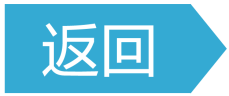 二
对数函数的图象与性质
问题2
-2
-1
0
1
2
2
1
0
-1
-2
提示　描点、连线,作出图象如图所示.
问题3
提示　作出图象如图所示.
观察图象可知,当a>1时,函数为增函数,当0<a<1时,函数为减函数,且当底数互为倒数时,两函数图象关于x轴对称.
对数函数的图象和性质
(0,+∞)
R
增函数
减函数
无最大、最小值
非奇非偶函数
(1,0)
y>0
y<0
y<0
y>0
x轴
<<<
(1)函数图象只出现在y轴右侧;
(2)对任意底数a,当x=1时,y=0,故函数图象过定点(1,0);
(3)当0<a<1时,底数越小,图象越靠近x轴;
(4)当a>1时,底数越大,图象越靠近x轴;
(5)任意底数互为倒数的两个对数函数的图象关于x轴对称.
注 意 点
例 2
(1)如图,若C1,C2分别为函数y=logax和y=logbx的图象,则
A.0<a<b<1	
B.0<b<a<1
C.a>b>1	
D.b>a>1
√
作直线y=1(图略),则直线与C1,C2的交点的横坐标分别为a,b,易知0<b<a<1.
(2)若函数y=loga(x+b)+c(a>0,a≠1)的图象恒过定点(3,2),则实数b=　　　　,c=　　　　.
-2
2
∵函数的图象恒过定点(3,2),
∴将(3,2)代入y=loga(x+b)+c,
得2=loga(3+b)+c.
又当a>0,且a≠1时,loga1=0恒成立,
∴c=2,3+b=1,∴b=-2,c=2.
对数函数图象的特点
反
思
感
悟
(1)当0<a<1时,底数越小,图象越靠近x轴.
(2)当a>1时,底数越大,图象越靠近x轴.
(1)函数y=logax,y=logbx,y=logcx,y=logdx的图象如图所示,则a,b,c,d的大小顺序是
A.1<d<c<a<b			B.c<d<1<a<b
C.c<d<1<b<a			D.d<c<1<a<b
跟踪训练 2
√
令函数y=logax,y=logbx,y=logcx,y=logdx取同样的函数值1,得到的自变量的值恰好分别是a,b,c,d.直线y=1从左到右依次与上述四个函数的图象交于(c,1),(d,1),(a,1),(b,1)四点,从而得出c<d<a<b.又a>1,b>1,d<1,c<1,所以c<d<1<a<b.
√
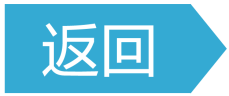 三
对数函数图象与性质的应用
例 3
(2)求关于x的不等式loga(2x-5)>loga(x-1)的解集.
反
思
感
悟
(1)比较对数值大小时常用的四种方法
①同底数的利用对数函数的单调性.
②同真数的利用对数函数的图象或用换底公式转化.
③底数和真数都不同,找中间量.
④若底数为同一参数,则根据底数对对数函数单调性的影响,对底数进行分类讨论.
(2)对数不等式的解法
对数不等式一般需化为同底,利用函数单调性解不等式,同时注意函数的定义域.
跟踪训练 3
(1)若a=log23,b=log32,c=log46,则下列结论正确的是
A.b<a<c			B.a<b<c
C.c<b<a			D.b<c<a
√
因为函数y=log4x在(0,+∞)上单调递增,a=log23=log49>log46>1,log32<1,
所以b<c<a.
(2)已知log0.7(2x)<log0.7(x-1),求x的取值范围.
1.知识清单:
(1)对数函数的概念.
(2)对数函数的图象及性质.
(3)对数函数的图象及性质的简单应用.
2.方法归纳:分类讨论、数形结合.
3.常见误区:易忽视对数函数底数有限制条件,忽视函数定义域.
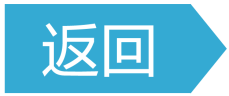 四
随堂演练
1.下列函数是对数函数的是
A.y=log2x			B.y=ln(x+1)
C.y=logxe			D.y=logxx
√
1
2
3
4
2.在同一坐标系中,函数y=2x与y=log2x的大致图象是
√
由指数函数与对数函数的单调性知,y=2x在R上单调递增,y=log2x在(0,+∞)上单调递增,只有B满足.
1
2
3
4
3.若a=20.2,b=log43.2,c=log20.5,则
A.a>b>c			B.b>a>c
C.c>a>b			D.b>c>a
√
∵a=20.2>1>b=log43.2>0>c=-1,
∴a>b>c.
1
2
3
4
√
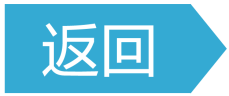 1
2
3
4
五
课时对点练
基础巩固
√
√
√
因为A,B项中对数的真数不是仅有自变量x,故A,B不是对数函数;
因为C项中对数的底数不是常数,故C不是对数函数;
D是对数函数.
1
2
3
4
5
6
7
8
9
10
11
12
13
14
15
16
√
1
2
3
4
5
6
7
8
9
10
11
12
13
14
15
16
3.ln x>0是x2>1的
A.充分且不必要条件
B.必要且不充分条件
C.充要条件
D.既不充分又不必要条件
√
因为ln x>0,所以x>1,因为x2>1,所以x>1或x<-1,所以ln x>0是x2>1的充分且不必要条件.
1
2
3
4
5
6
7
8
9
10
11
12
13
14
15
16
4.下列式子中成立的是
A.log0.44<log0.46			B.1.013.4>1.013.5
C.3.50.3<3.40.3				D.log76<log67
√
因为y=log0.4x为减函数,所以log0.44>log0.46,故A错;
因为y=1.01x为增函数,所以1.013.4<1.013.5,故B错;
由幂函数的性质知,3.50.3>3.40.3,故C错;
log76<1<log67,D正确.
1
2
3
4
5
6
7
8
9
10
11
12
13
14
15
16
√
1
2
3
4
5
6
7
8
9
10
11
12
13
14
15
16
1
2
3
4
5
6
7
8
9
10
11
12
13
14
15
16
√
√
√
1
2
3
4
5
6
7
8
9
10
11
12
13
14
15
16
由图象可知k>0,0<b<1,所以A,B选项错误;
当x>1时,g(x)<0,所以C选项错误;
当x>1时,f(x)>0,g(x)<0,
所以f(x)-g(x)>0,所以D选项正确.
1
2
3
4
5
6
7
8
9
10
11
12
13
14
15
16
7.若函数f(x)=loga(x+a2-2a-3)为对数函数,则a=　　,f(9)=　　　.
3
2
1
2
3
4
5
6
7
8
9
10
11
12
13
14
15
16
8.函数y=loga(x-4)+2(a>0且a≠1)的图象恒过定点　　　　.
(5,2)
令x-4=1得x=5,此时y=loga1+2=2,
所以函数y=loga(x-4)+2的图象恒过定点(5,2).
1
2
3
4
5
6
7
8
9
10
11
12
13
14
15
16
9.已知函数f(x)=loga(3-x),其中a>0且a≠1.
(1)求函数f(x)的定义域;
由3-x>0,得x<3,
所以函数f(x)的定义域为(-∞,3).
1
2
3
4
5
6
7
8
9
10
11
12
13
14
15
16
(2)比较f(-1)与f(1)的大小.(5分)
f(-1)=loga[3-(-1)]=loga4,
f(1)=loga(3-1)=loga2,
当a>1时,函数y=logax是增函数,
所以loga4>loga2,即f(-1)>f(1);
当0<a<1时,函数y=logax是减函数,
所以loga4<loga2,即f(-1)<f(1).
1
2
3
4
5
6
7
8
9
10
11
12
13
14
15
16
1
2
3
4
5
6
7
8
9
10
11
12
13
14
15
16
1
2
3
4
5
6
7
8
9
10
11
12
13
14
15
16
综合运用
11.函数f(x)=(ln x)2-ln x2+4(x∈[1,e3])的值域为
A.[3,4]			B.[3,7]	
C.[4,7]			D.[3,e6-2]
√
令t=ln x,由x∈[1,e3]可知t∈[0,3],则y=t2-2t+4,对称轴t=1,∴y=t2-2t+4在[0,1]上单调递减,在[1,3]上单调递增,∴当t=1时,ymin=3;当t=3时,ymax=7,
∴值域为[3,7].
1
2
3
4
5
6
7
8
9
10
11
12
13
14
15
16
12.已知函数f(x)=ln x,g(x)=lg x,h(x)=log3x,直线y=a(a<0)与这三个函数的交点的横坐标分别为x1,x2,x3,则x1,x2,x3的大小关系是
A.x2<x3<x1			B.x1<x3<x2
C.x1<x2<x3			D.x3<x2<x1
√
1
2
3
4
5
6
7
8
9
10
11
12
13
14
15
16
分别作出三个函数的大致图象,如图所示.
由图可知,x2<x3<x1.
1
2
3
4
5
6
7
8
9
10
11
12
13
14
15
16
√
√
1
2
3
4
5
6
7
8
9
10
11
12
13
14
15
16
1
2
3
4
5
6
7
8
9
10
11
12
13
14
15
16
14.已知a=20.1,b=log43.6,c=log30.3,则
A.a>b>c			B.b>a>c
C.a>c>b			D.c>a>b
√
a=20.1>20=1,0=log41<b=log43.6<log44=1,c=log30.3<log31=0,故a>b>c.
1
2
3
4
5
6
7
8
9
10
11
12
13
14
15
16
拓广探究
√
1
2
3
4
5
6
7
8
9
10
11
12
13
14
15
16
由已知条件画出f(x)的大致图象,如图,
1
2
3
4
5
6
7
8
9
10
11
12
13
14
15
16
1
2
3
4
5
6
7
8
9
10
11
12
13
14
15
16
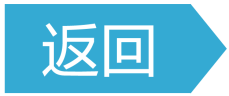 1
2
3
4
5
6
7
8
9
10
11
12
13
14
15
16
<<<
第6章